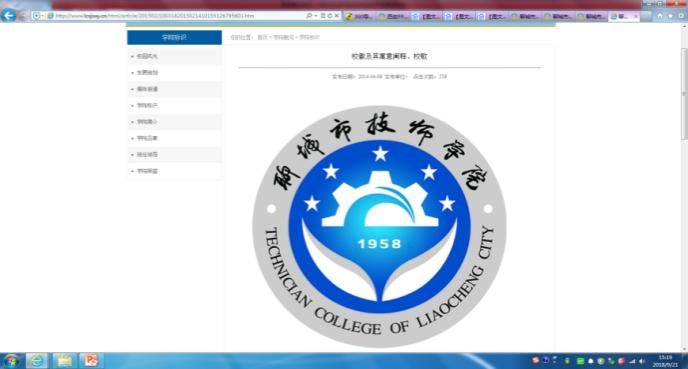 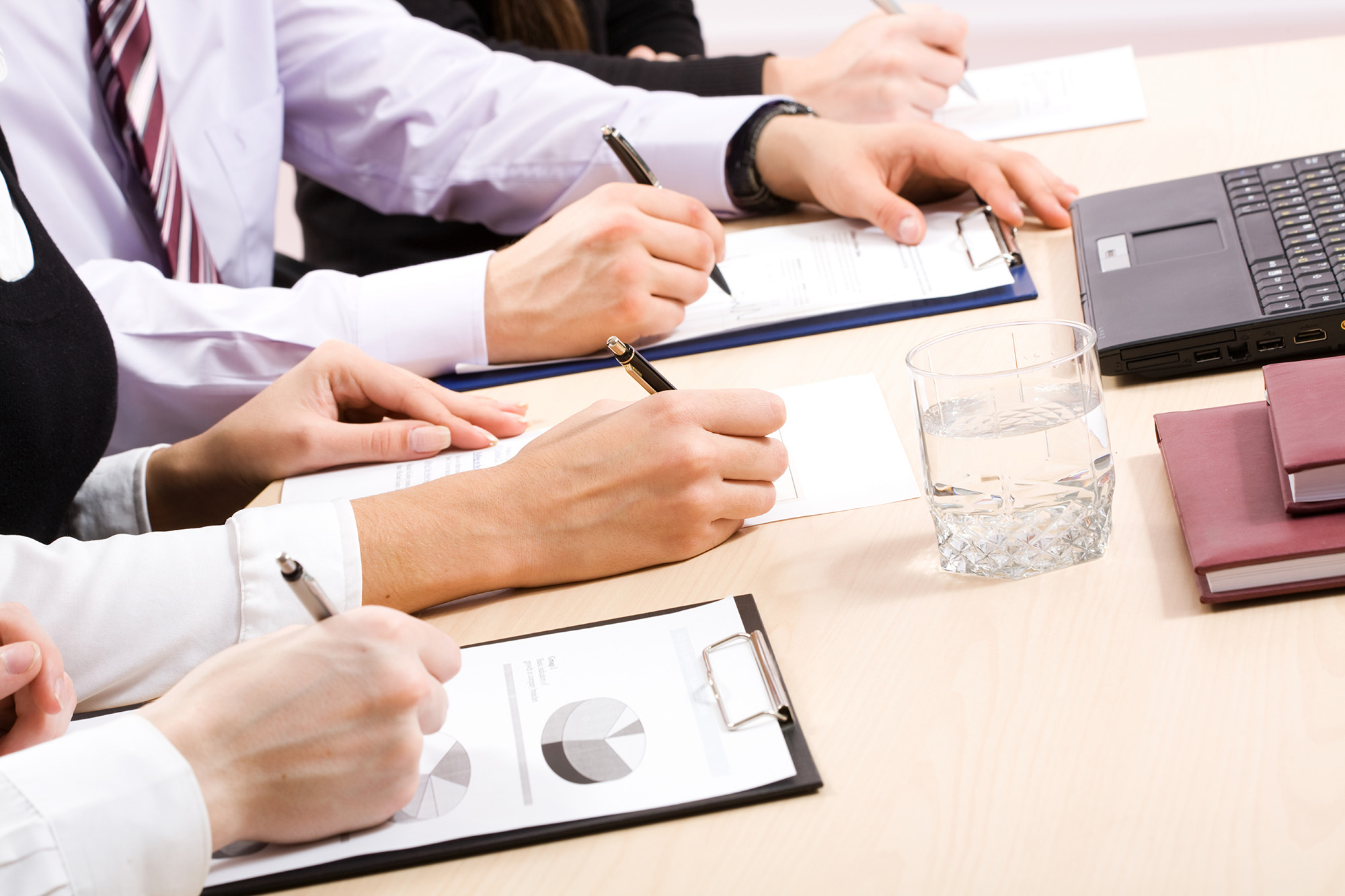 宏信公司2016年1月会计电算化账务处理
第八单元  库存与核算管理（会计岗位：库管员：04李海）

No.8-2  库存业务
聊城市技师学院  经管系  苏海英
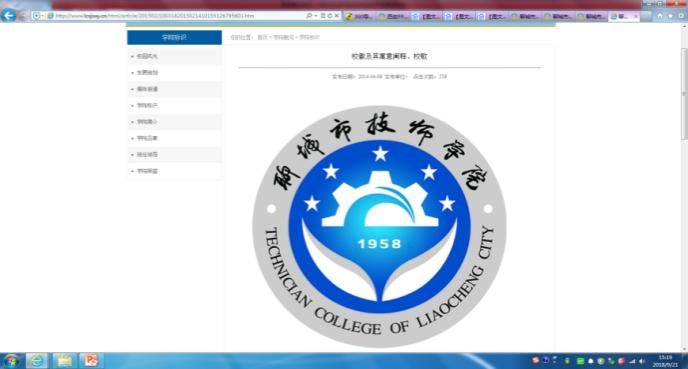 8.2  库存业务
任务导入：
    宏信公司现在已经完成了购销存系统及存货核算系统的公共基础设置，并且完成了库存管理系统业务控制参数的设置和期初余额的录入。现在就要开始进行库存日常业务的处理了。通过对手工库存业务的全流程的了解，知道库存业务都要经过哪些过程完成哪些任务。要进一步地了解在电算化方式下库存业务处理的流程，开始在软件中进行库存业务的处理。现在需要了解如何在软件中对采购入库单和销售出库单进行进一步的处理，如何填制材料出库单及产成品入库等。同时还要知道，如果操作错误的话应该如何进行修改。
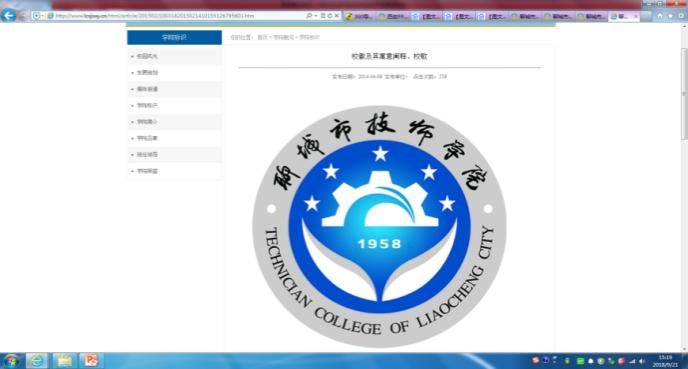 8.2  库存业务
【做中学】
任务1：审核采购入库单
  仓库对1月份采购的原材料办理入库手续，没有发现数量和质量问题，对采购系统生成的采购入库单执行审核。
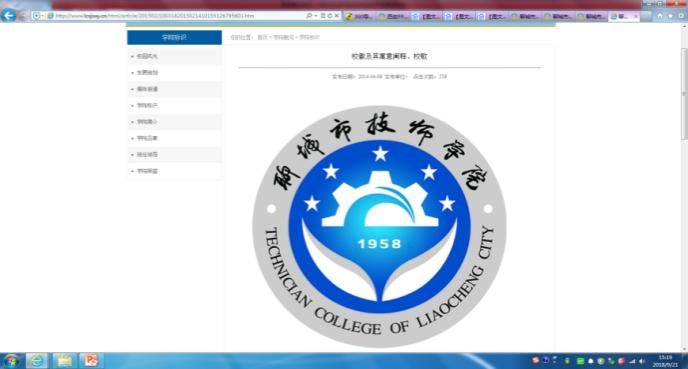 8.2  库存业务
知识要点：

    撤消对当前单据的审核时，可用鼠标单击工具条上的〖弃审〗按钮。
库存系统中的审核含义比较广泛，通常可将实物的出入库作为单据审核的标志，即在出入库单上的所有存货均办理了实物出库或入库手续后，对出入库单进行审核。
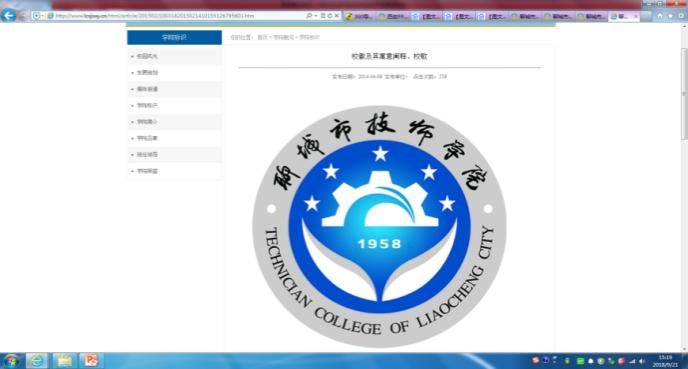 8.2  库存业务
【做中学】
任务2：审核销售出库单

       审核1月份所填制的“销售出库单”。
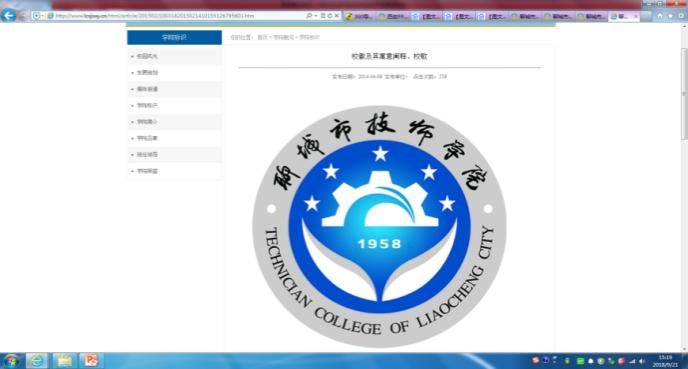 8.2  库存业务
【做中学】
任务3：填制并审核产成品入库单
    本期的产品入库情况如下：
    2016年1月15日，产品库完工入库XYA产品12台。
    2016年1月15日，产品库完工入库XYB产品16台。以上均办理入库手续，没有发现质量问题。
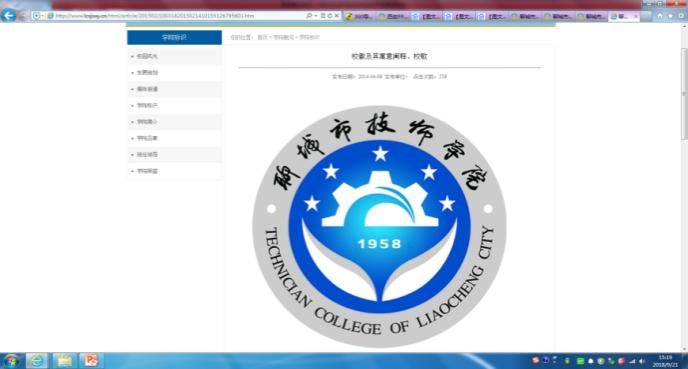 8.2  库存业务
【做中学】
任务4：对接受捐赠的原材料进行入库处理
    2016年1月19日，企业接受上级集团企业捐赠的TT008 10台，在原料库入库，检验后没有质量和数量问题，入库成本为3500元/台。